Sand dunes
Objective: To find out how and where sand dunes are formed.
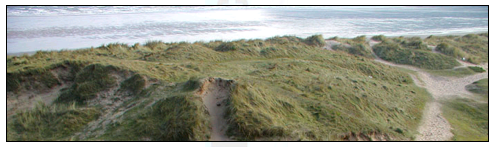 Look at these images of Sand Dunes. How do you think the dunes were formed? Can you see differences in the shape of the dunes in the different images? Does the vegetation seem to change in the various photographs?
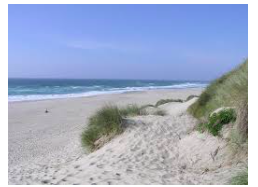 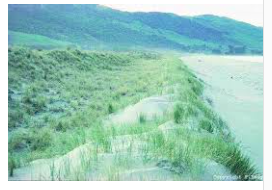 What are Sand Dunes?
https://www.youtube.com/watch?v=gKU1K8n6jYM
1. What is a sand dune?
2. How do they form? 
3. What conditions are required for their formation?
Be READY TO LEARN
Think like a Geographer
ACTIVATE
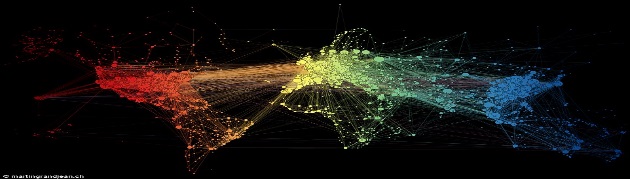 What are Sand Dunes?
Sand dunes are large heaps of sand that form on the dry backshore of a sandy beach. 

Form a sand dune to form, it needs:
A large flat beach,
A large supply of sand,
A large tidal range, so there is time for the sand to dry,
An onshore wind to move sand to the back of the beach, 
An obstacle such as drift wood for the due to form against.
LO: To explore the characteristics and formation of the deposition landforms; sand dunes.
How do they form?
Be READY TO LEARN
Think like a Geographer
ACTIVATE
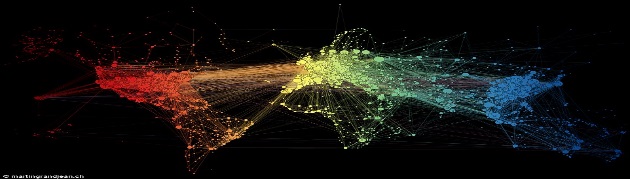 Characteristics of Dunes
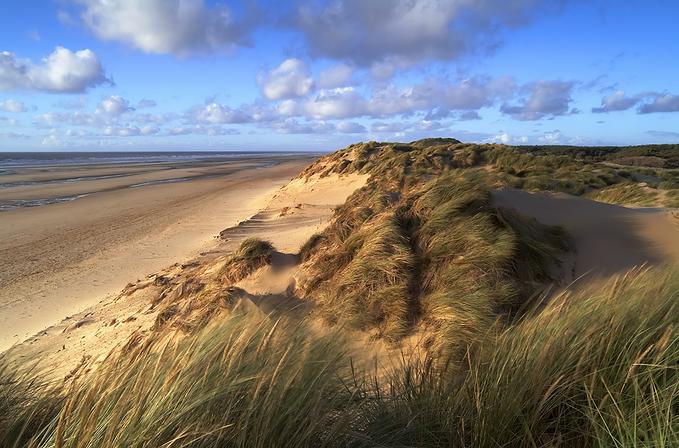 Unstable, steep slip slope (lee slope) on sheltered side
Embryo Dune
Gentle slope on windward side
Berm
Slack
Crests
LO: To explore the characteristics and formation of the deposition landforms; sand dunes.
Be READY TO LEARN
Think like a Geographer
ACTIVATE
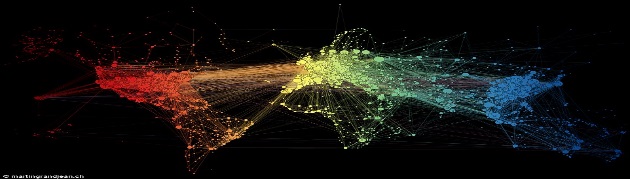 The Formation of Sand Dunes
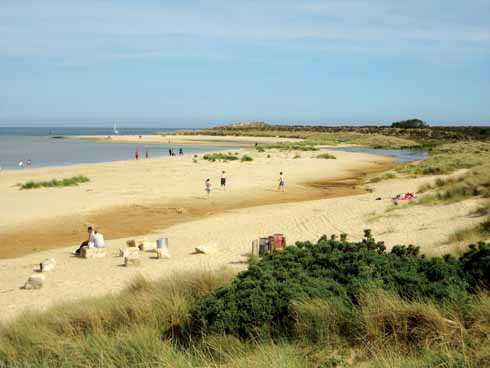 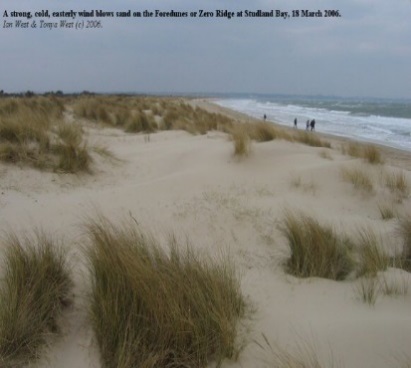 Dune Succession
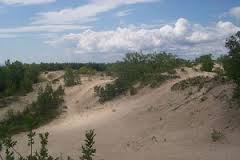 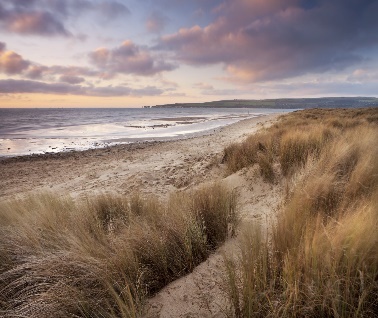 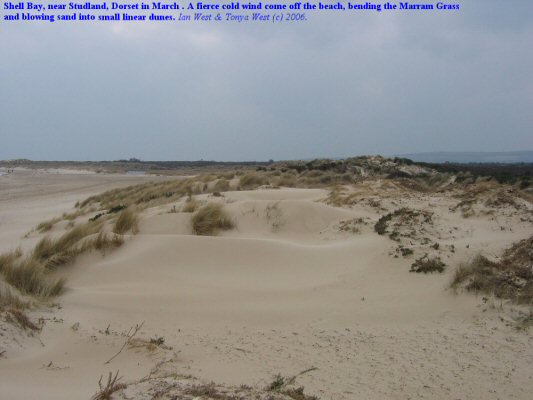 LO: To explore the characteristics and formation of the deposition landforms; sand dunes.
Be READY TO LEARN
Think like a Geographer
ACTIVATE
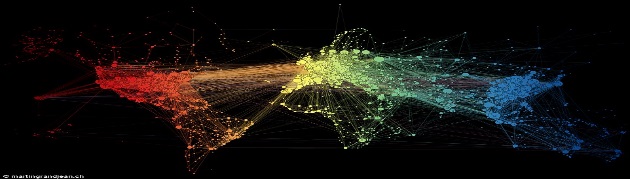 Sand Dune Succession
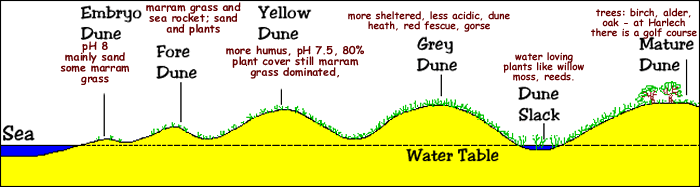 Embryo dunes are only a few metres high whereas mature dunes maybe up to 15 metres high.
Size of sand dunes increases inland as long-rooted marram grass binds the sand together. It’s long roots help build up the height of the dunes. 
Dunes closest to the beach have a yellow sandy colour and not much vegetation, whereas dunes at the back are grey and less sand like.
Inland the dunes become increasingly colonised by vegetation.
Each line of dunes is separated by a trough called a slack. Slacks are formed by the removal of sediment from the leeward base of one line of dunes and up the windward side of the next line. Sometimes slacks are eroded so much that they reach down to the water table, resulting in the formation of ponds.
LO: To explore the characteristics and formation of the deposition landforms; sand dunes.
Dune development
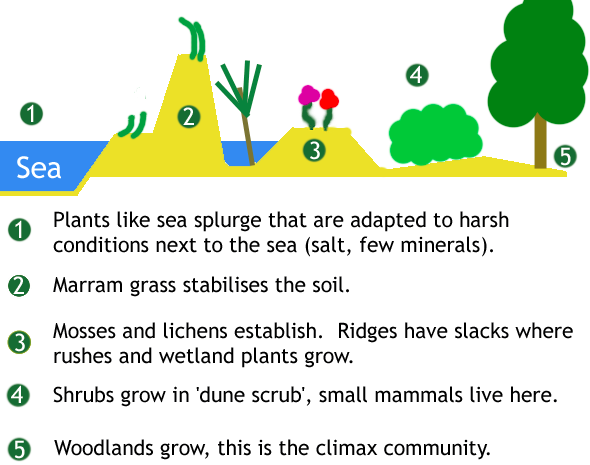 Key term: sand dune succession: How the type and density of vegetation changes on dunes with distance from the shore line
Read through page 159 and 161 of the textbook and complete questions in box 5 and 6
Be READY TO LEARN
Think like a Geographer
DEMONSTRATE
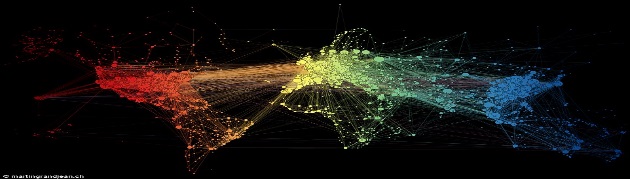 Characteristics of Dunes
Identify the characteristics of sand dunes. Add the characteristics in the correct places.
Slack
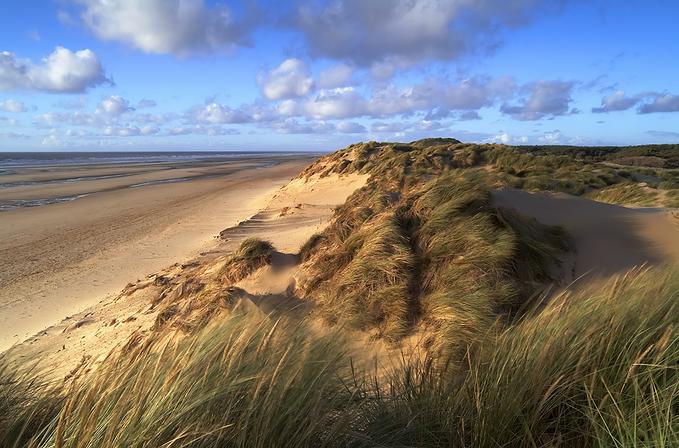 Gentle slope on windward side
Embryo Dune
Unstable, steep slip slope (lee face) on sheltered side
Crests
Berm
LO: To explore the characteristics and formation of the deposition landforms; sand dunes.
Be READY TO LEARN
Think like a Geographer
DEMONSTRATE
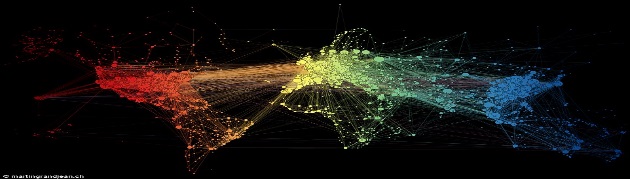 Complete the worksheet describing what a dune slack is and how sand dunes are formed.
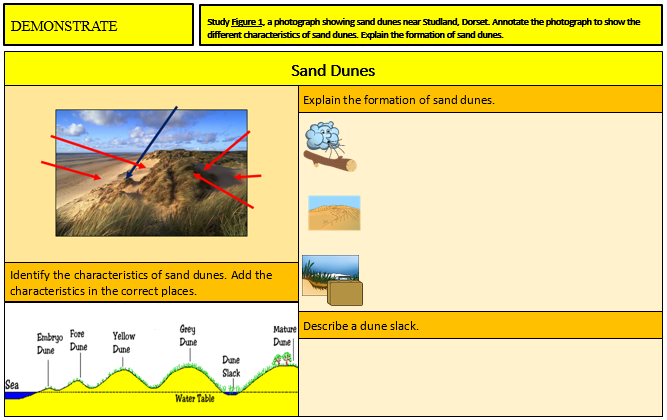 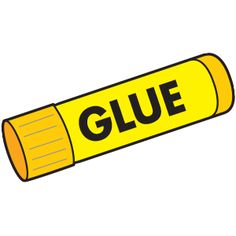 LO: To explore the characteristics and formation of the deposition landforms; sand dunes.
Be READY TO LEARN
Think like a Geographer
CONSOLIDATE
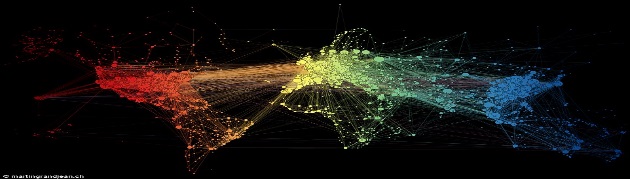 Study Figure 2, a photograph showing sand dunes near Studland, Dorset.
SUCCESS CRITERIA:
Start from the beginning of the formation process – what does wind cause? 
What happens to trapped sand? What type of dunes are formed first?
What happens to the sand?
Where do sand dunes end? What type of dune?
Explain how the sand dunes in Figure 2 formed. (3)
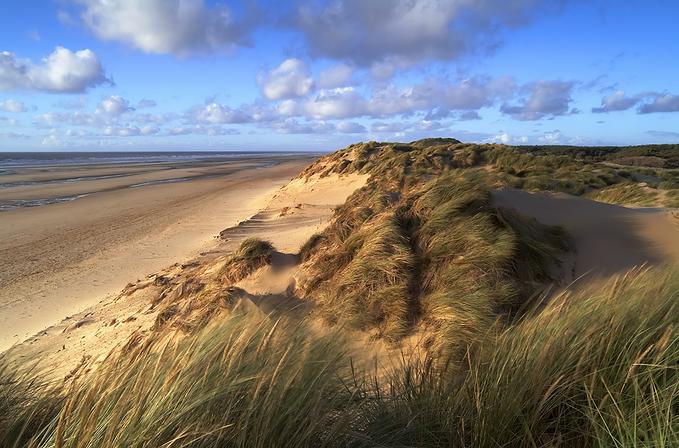 Figure 2
LO: To explore the characteristics and formation of the deposition landforms; sand dunes.
Be READY TO LEARN
Think like a Geographer
CONSOLIDATE
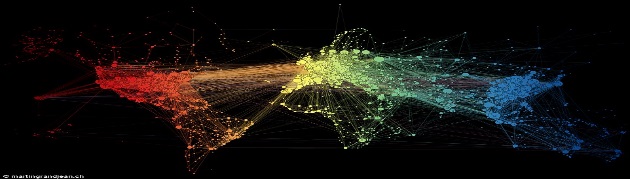 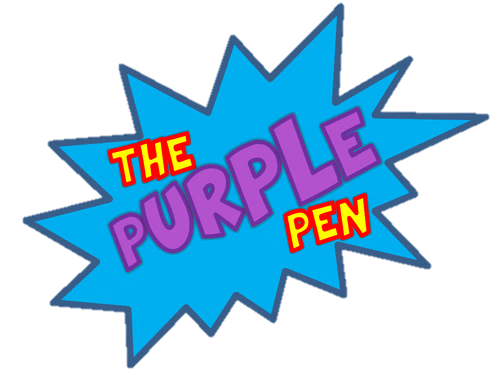 Study Figure 2, a photograph showing sand dunes near Studland, Dorset.
Explain how the sand dunes in Figure 2 formed. (3)
MODEL ANSWER:
Sand blowing up the beach was trapped by obstacles (1). The trapped sand was colonised by vegetation, forming embryo dunes (1). The embryo dunes grew and migrated inland, forming mature dunes (1).
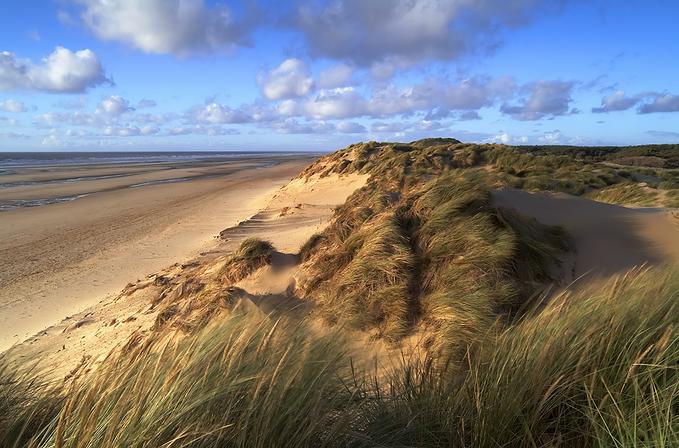 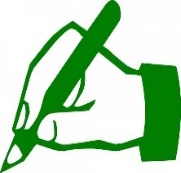 Figure 2
LO: To explore the characteristics and formation of the deposition landforms; sand dunes.
Examples of exam question
Explain the conditions required for the development of sand dunes (3)
Explain how dunes may change (sand dune succession) with distance from the coast (4)
Explain how and why sand dunes may be protected (4)
Explain the formation of coastal sand dunes (7)
Mark scheme: Explain the formation of coastal sand dunes (7)
Level 1 [1–3 marks]
Statements including limited detail which explain the formation and/or development of coastal
sand dunes.

Level 2 [4–6 marks]
More developed statements which explain the formation and/or development of coastal sand
dunes.

Level 3 [7 marks]
More developed statements which explain the formation and development of coastal sand
dunes. Comprehensive and accurate statements.
Content Guide:
Answers are likely to refer to;
• Movement of sand by wind,
• Wind deposition,
• Accumulation around an object,
• Growth of marram grass,
• Dune succession/colonization by vegetation etc. [7]